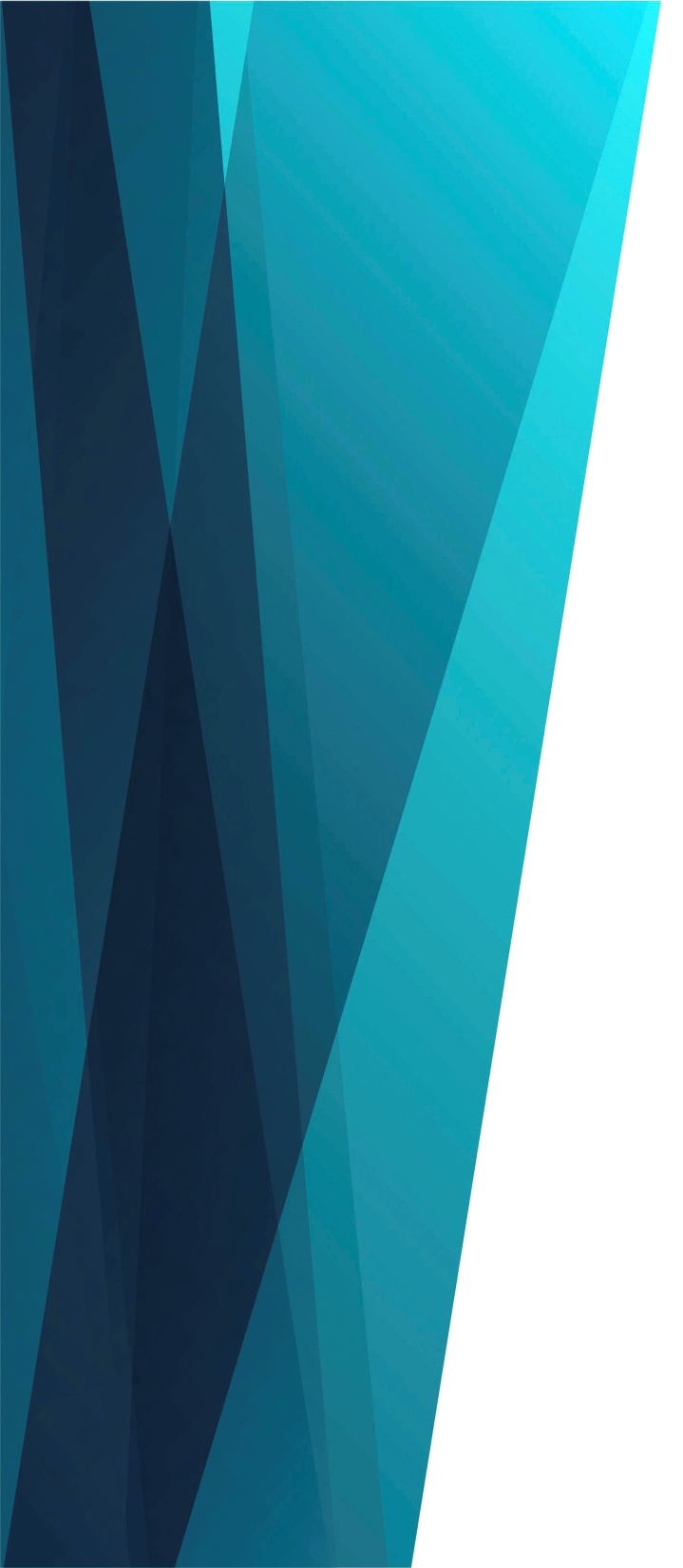 О приди,
  Дух Божий
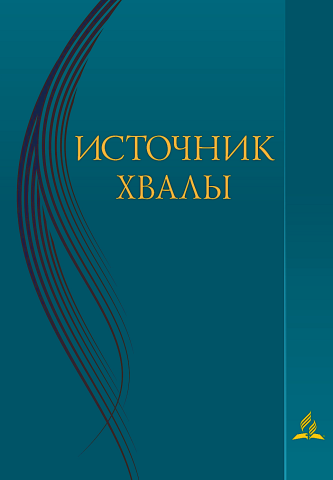 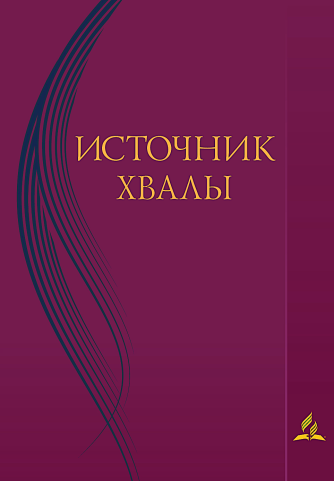 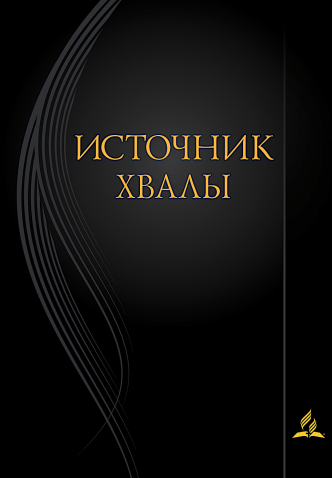 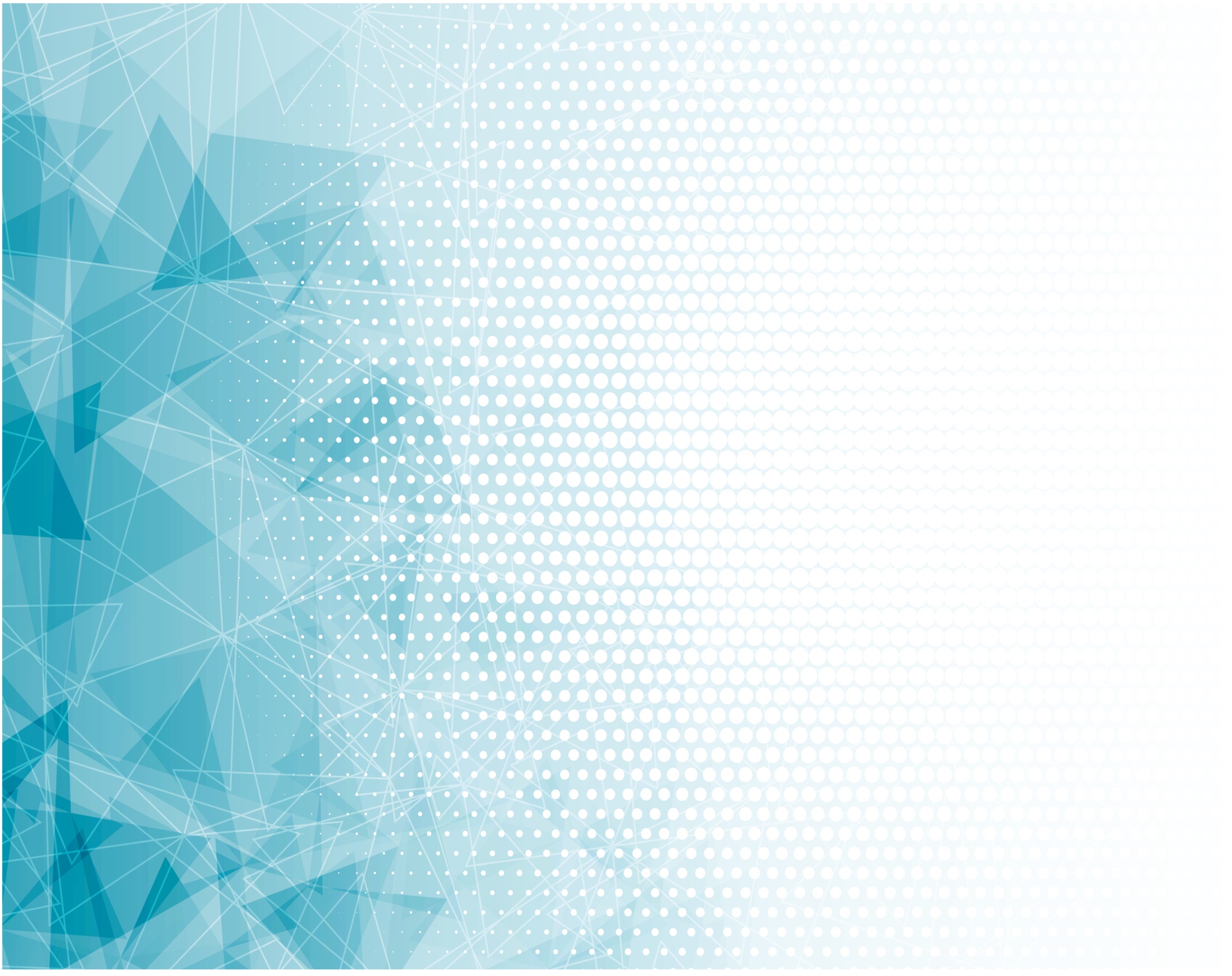 О приди, Дух Божий,
               в храм души,
 Успокой тревоги,
               слёзы осуши.
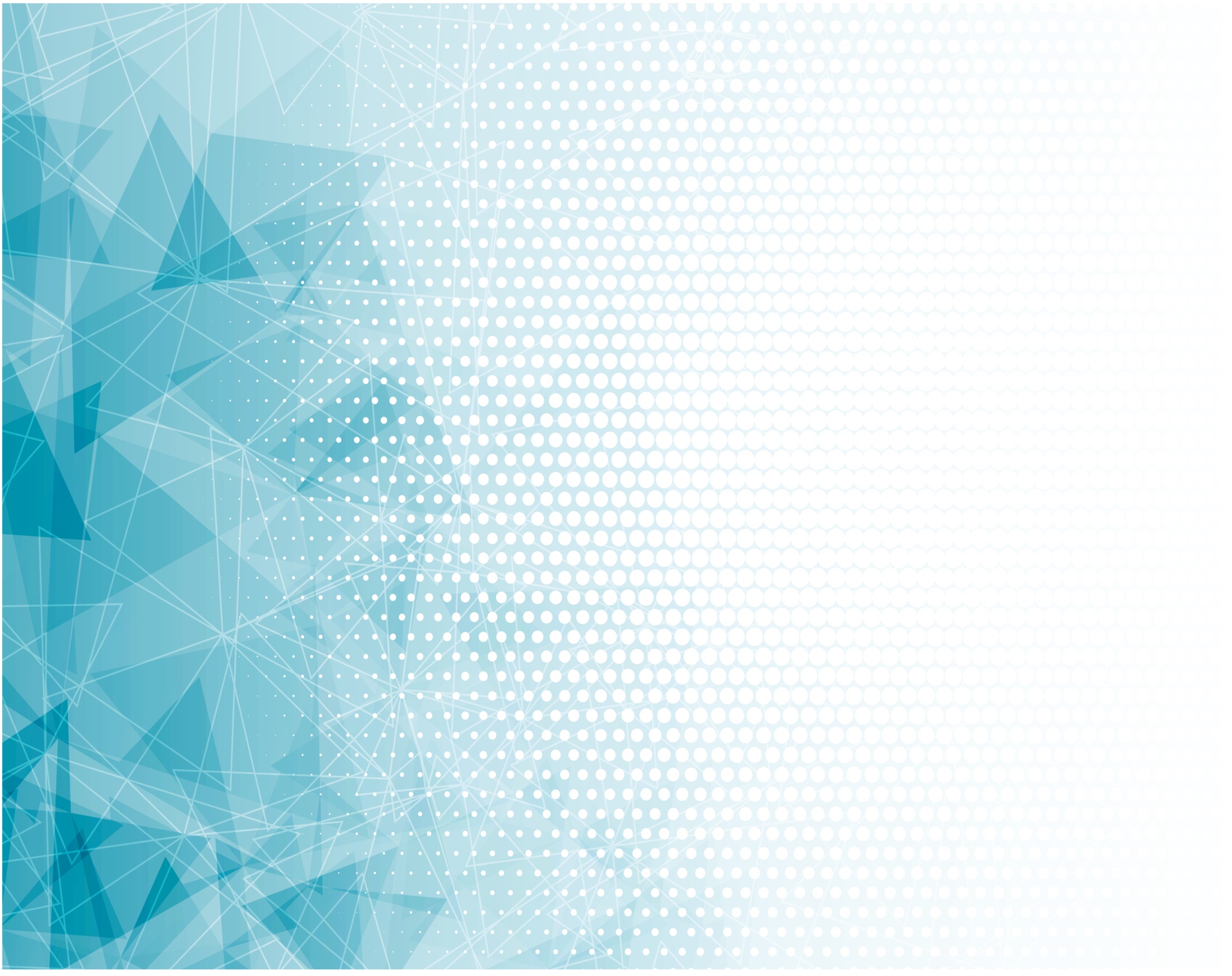 Припев :
Дух – Утешитель,
            Вестник Небес,
Вечный хранитель
        Истины на земле,
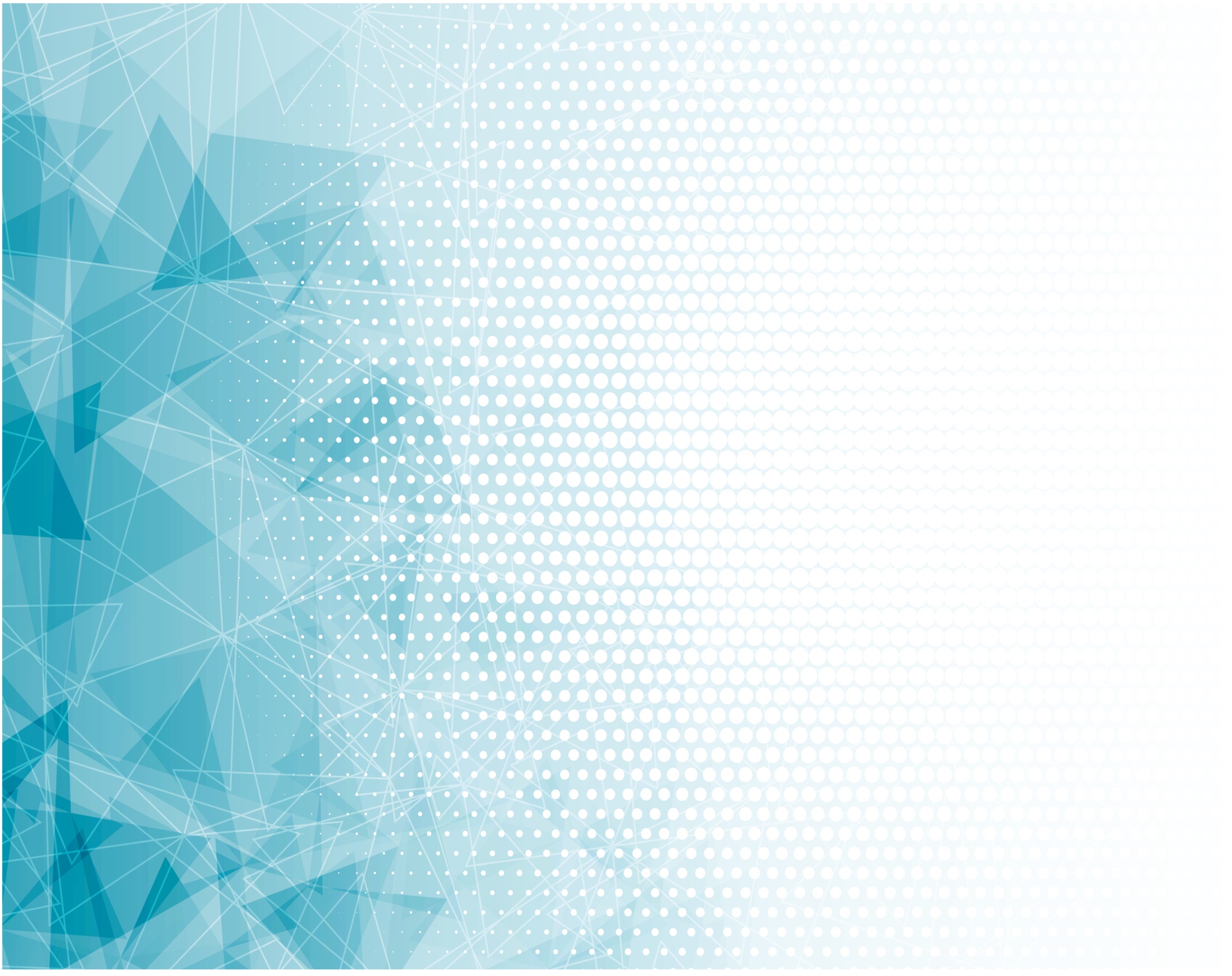 Дар благодати, Дух 
    Божий, Дух Святой,
Отрада средь скорбей,
      целительный елей,
Свой дивный
                     мир излей.
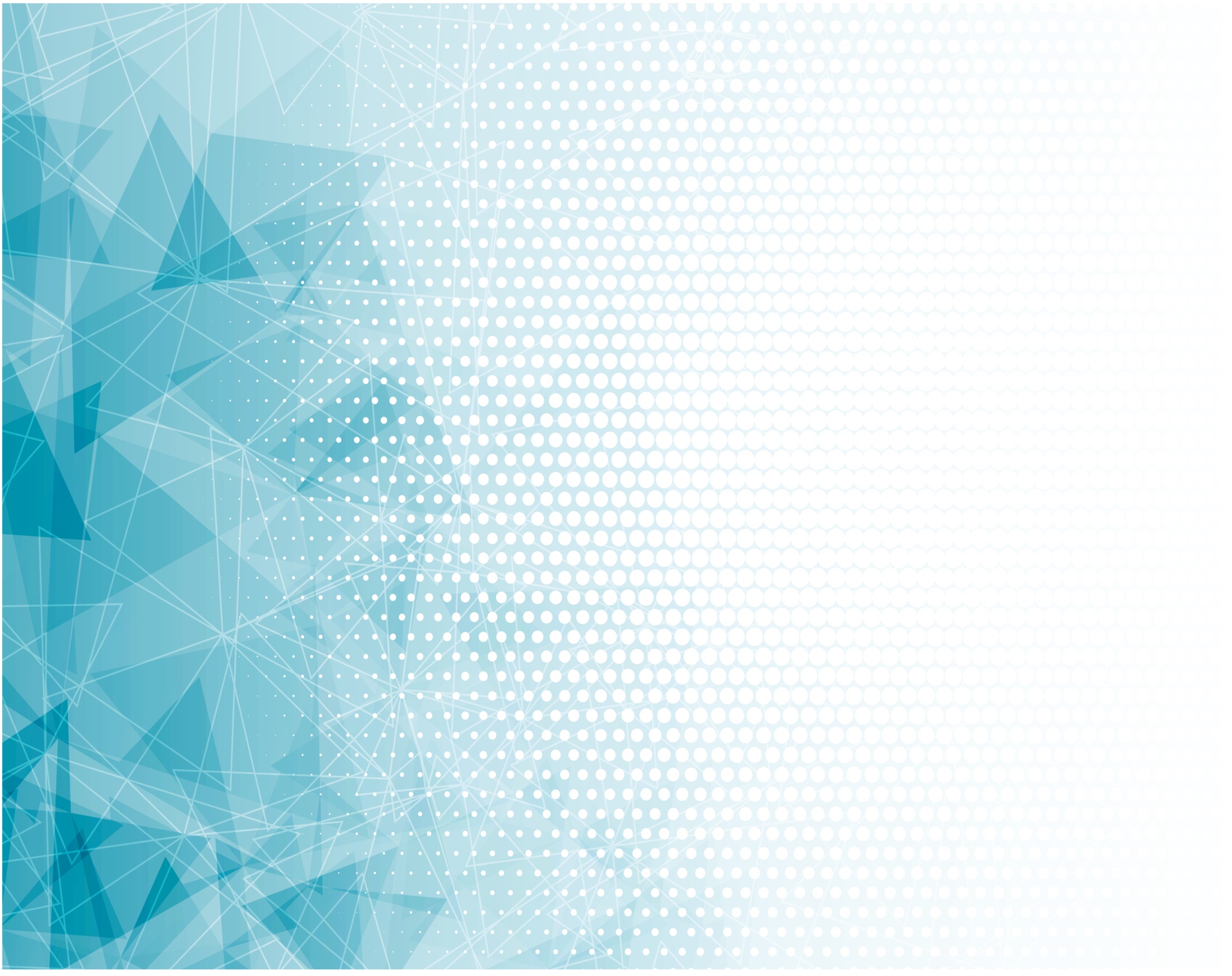 Благодатным миром
                          освяти, 
В бурях и сомненьях
              веру утверди.
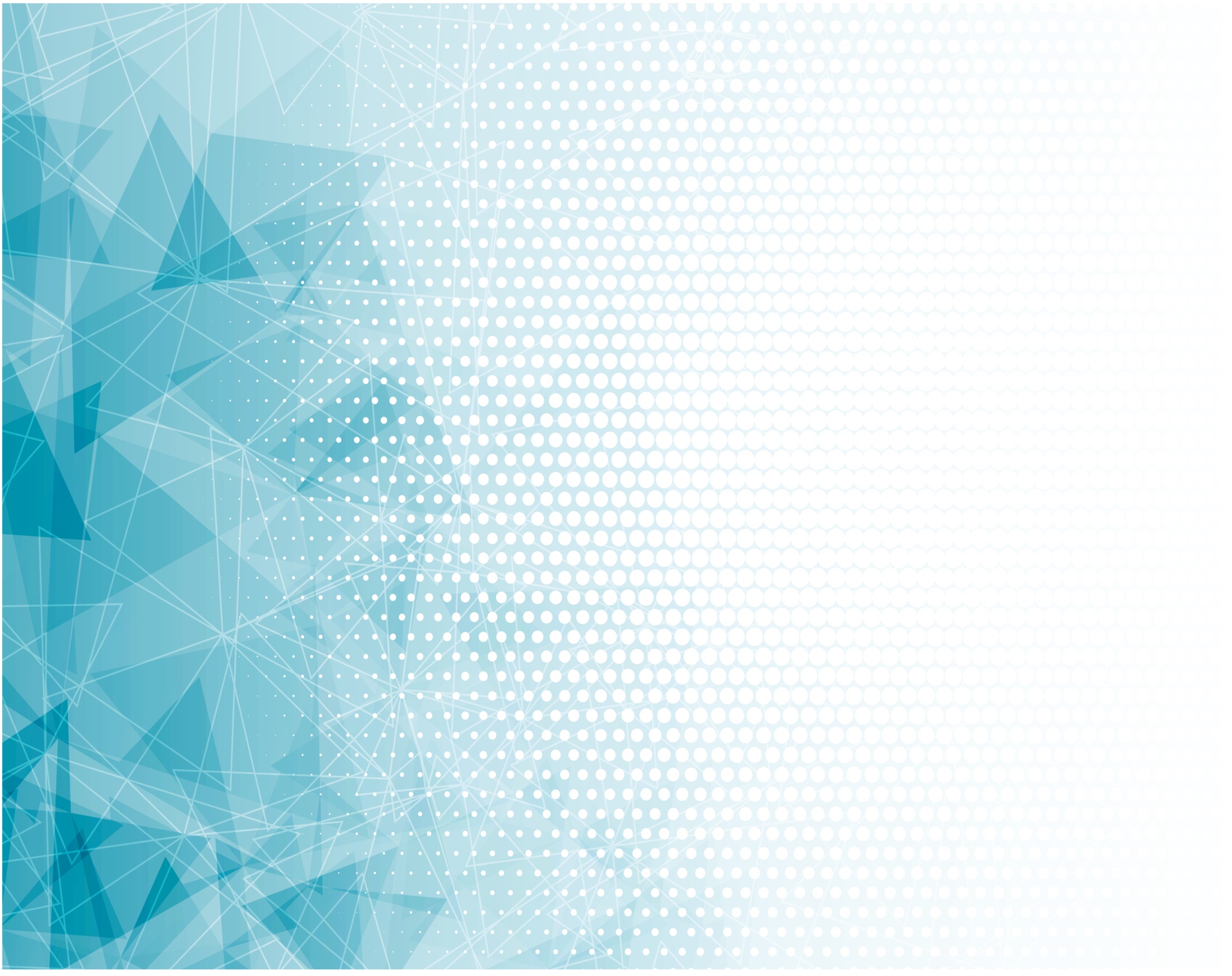 Припев :
Дух – Утешитель,
            Вестник Небес,
Вечный хранитель
        Истины на земле,
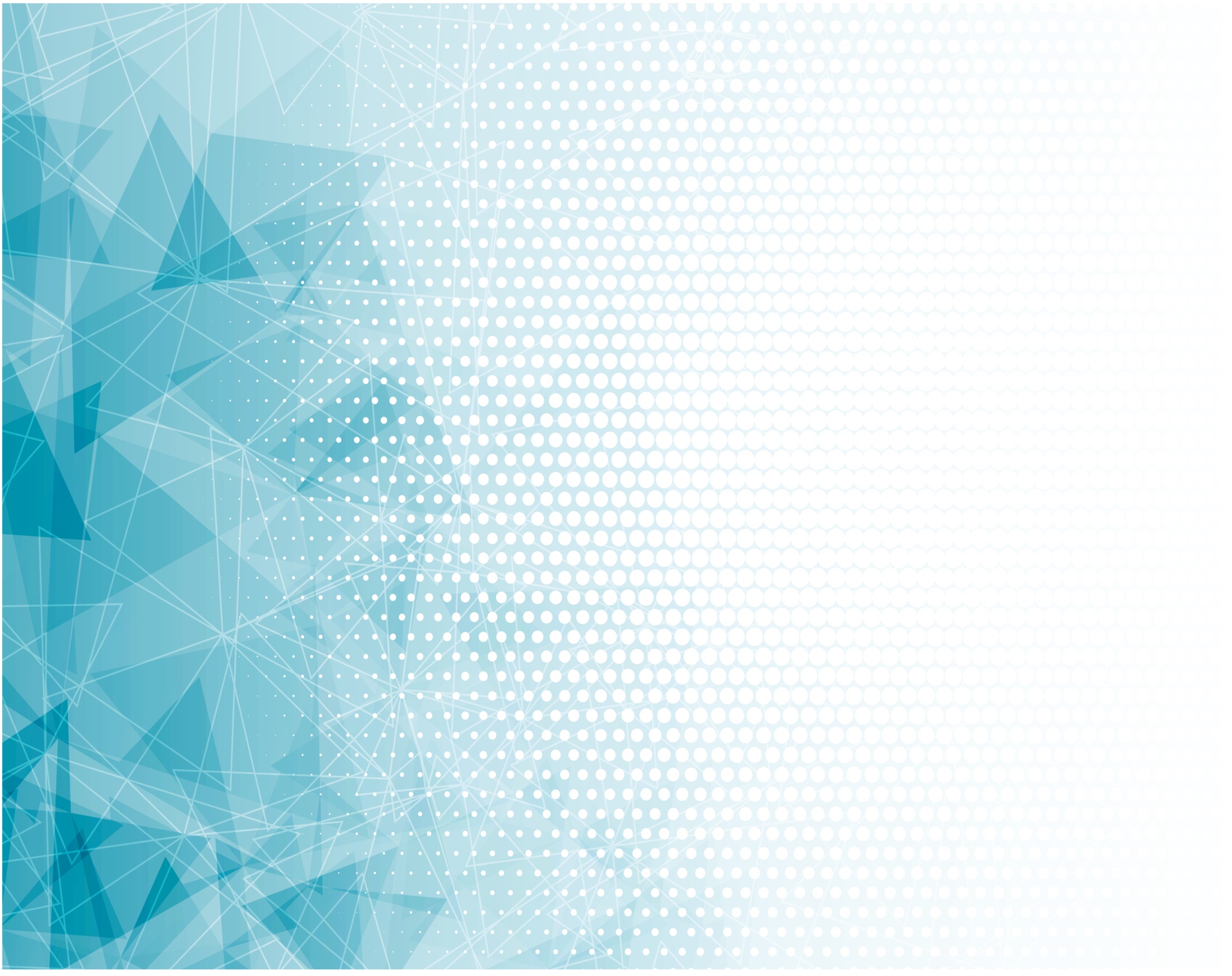 Дар благодати, Дух 
    Божий, Дух Святой,
Отрада средь скорбей,
      целительный елей,
Свой дивный
                     мир излей.